Eta ranges
Extracted by geantinos
EM showers vs Hadronic Showers
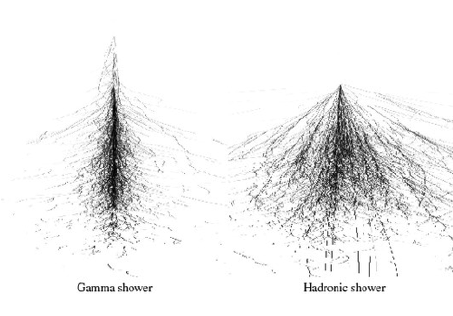 FEMC
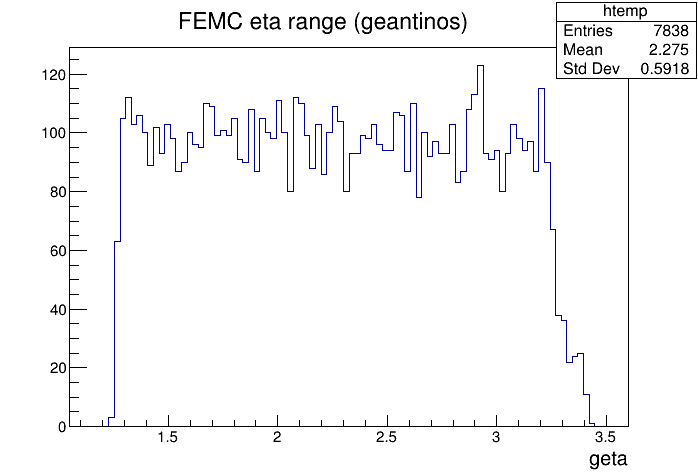 Suggested range 1.3 to 3.3
FHCAL
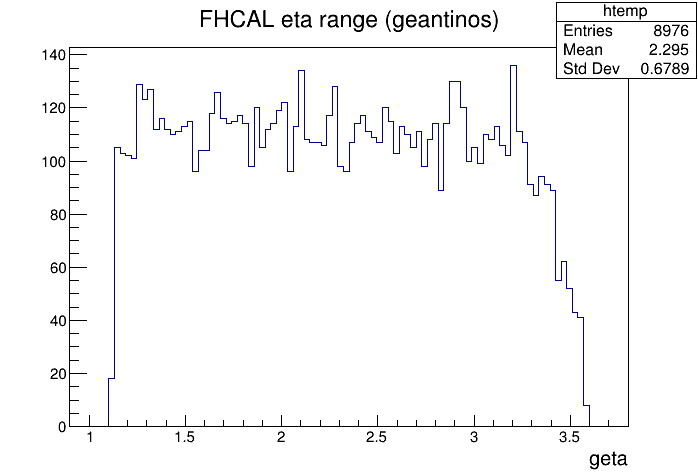 Suggested range 1.2 to 3.5
EEMC
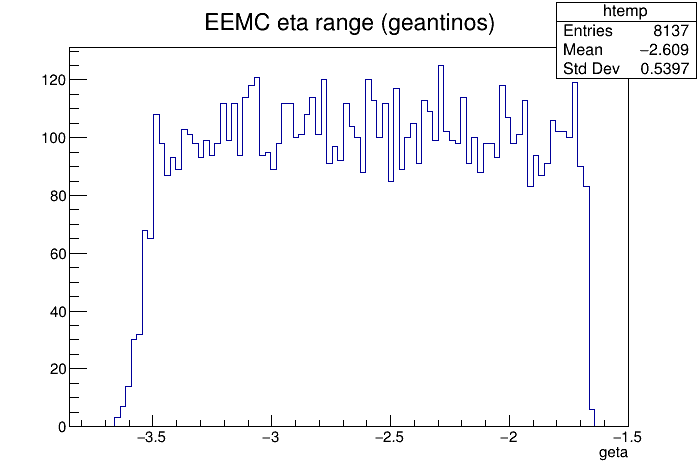 Suggested range -3.5 to -1.7
CEMC
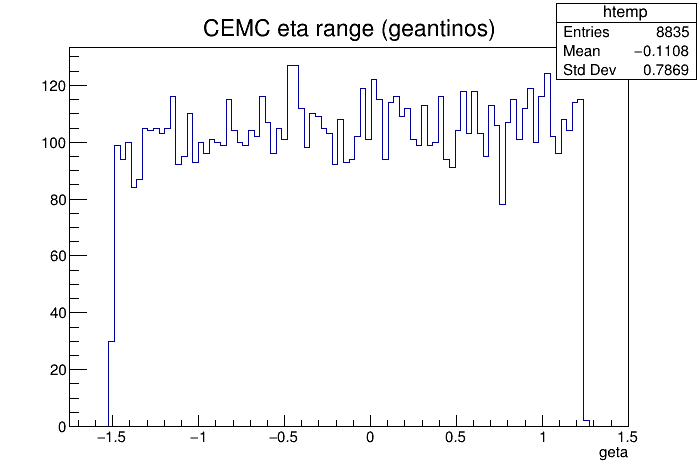 Suggested range -1.5 to 1.2
HCALIN
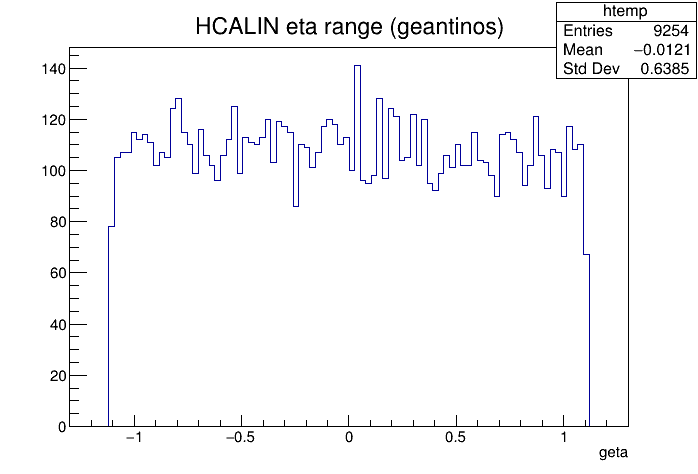 Suggested range -1.1 to 1.1
HCALOUT
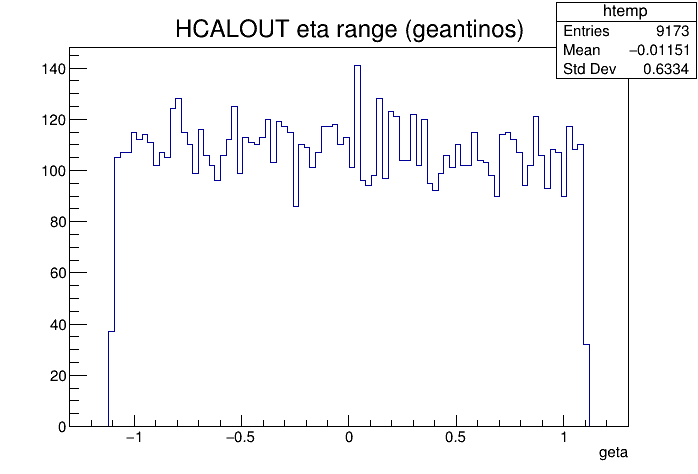 Suggested range -1.1 to 1.1